Human vs non-human DR
And how does the law take  those differences into account?
 	* exemptions

	* protect “human capital”: 
		-> garnishment limited
		-> bankruptcy discharge
Copyright © 2021 Carolina Academic Press, LLC. All rights reserved.
Nonjudicial collection
To what extent can a creditor “persuade” a debtor to pay up “voluntarily”?

Any legal limitations?
Tort law
FDCPA (Fair Debt Collection Practices Act)
Copyright © 2021 Carolina Academic Press, LLC. All rights reserved.
Leverage, leverage, leverage
Creditor can threaten not to keep doing business with you until you bring your account current 

Cut off utilities

No further services from chiropractor


                Off the beer & pizza party friend train
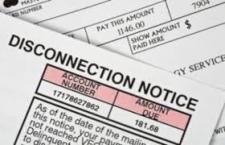 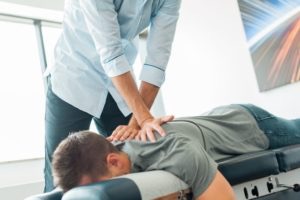 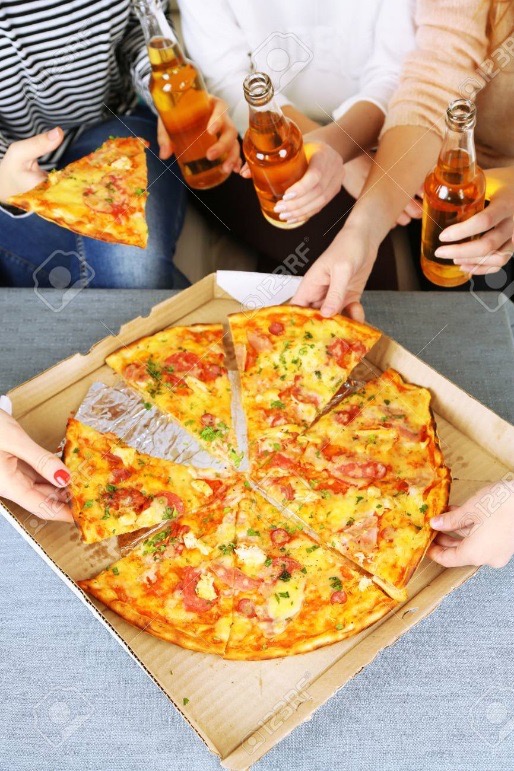 Copyright © 2021 Carolina Academic Press, LLC. All rights reserved.
But you can’t commit a tort to collect
NOT ok
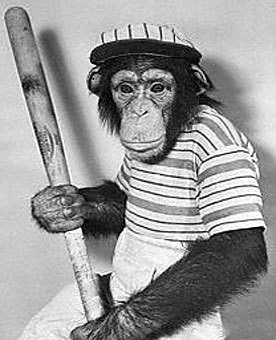 Copyright © 2021 Carolina Academic Press, LLC. All rights reserved.
Caddyshack
Illustrated by “collection” scene at 
	end of Caddyshack* 
      (Al Czervik -- Rodney Daingerfield): 
Hey Moose! Rocko! Help my buddy here find his wallet! 
	







                          * (possibly greatest movie ever)
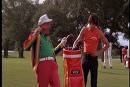 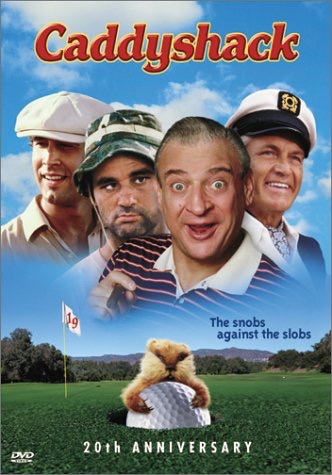 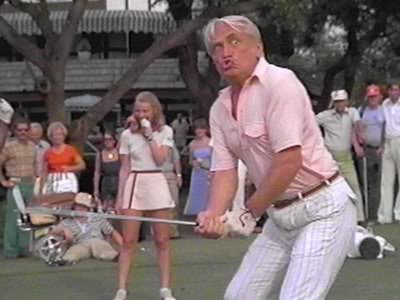 Copyright © 2021 Carolina Academic Press, LLC. All rights reserved.
FDCPA: Scope
Scope of coverage limited to a “debt collector” collecting a “debt”
“Debt collector” means person who regularly collects OTHER people’s debts
SCOTUS held in 2017 in Henson v Santander that debt BUYERS ≠ “debt collector”
Because after buying the debt, they are collecting their OWN debt!
Copyright © 2021 Carolina Academic Press, LLC. All rights reserved.
Scope, cont.
“Debt” limited also
“consumer” debtor, i.e., a human being
“personal, family, or household  purposes”
Copyright © 2021 Carolina Academic Press, LLC. All rights reserved.
Scope: Problem 1.1(a)
Does the FDCPA apply in the following situations? Do you need any additional information?


a.	 Creditor makes numerous harassing phone calls and sends threatening letters to Debtor, a natural person, to collect $2,000 owed to Creditor for a computer.
Copyright © 2021 Carolina Academic Press, LLC. All rights reserved.
Answer to 1.1(a)
No, FDCPA does NOT apply, because the definition of “debt collector” subject to the Act in §803(6) only includes those who regularly collect debts owed to someone else, which includes professional collection agencies and even attorneys regularly collecting debts for their clients.  
But that definition, of course, excludes from a “debt collector” subject to the Act a creditor trying to collect its own debt from the debtor.    
Caveat – the limitation of the Act’s scope to exclude creditors collecting their own debts has one qualification – the creditor can’t use a false name. The creditor would be considered a "debt collector" if it is using a fictitious name, since in defining the term 15 USC § 1692a(6) states, “the term includes any creditor who, in the process of collecting his own debts, uses any name other than his own which would indicate that a third person is collecting or attempting to collect such debts."
Copyright © 2021 Carolina Academic Press, LLC. All rights reserved.
1.1(b)
Credit Bureau, Inc., a collection agency, makes numerous harassing phone calls and sends threatening letters to Debtor, a natural person, to collect $2,000 owed to Creditor for a computer.
Copyright © 2021 Carolina Academic Press, LLC. All rights reserved.
The full set of over 1500 slides is available upon adoption. If you are a professor using this book for a class, please contact Rachael Meier at remeier@cap-press.com to request the slides.
Copyright © 2021 Carolina Academic Press, LLC. All rights reserved.